Volumetric ANALYSIS/TITRATION
Introduction
Titration is a common laboratory method of quantitative chemical analysis that is used to determine the unknown concentration of a known reactant. Because volume measurements play a key role in titration, it is also known as volumetric analysis.
Definition of terms
Standard solution is a chemical term which describes a solution of known concentration.
[see me for the lab, manual on standard soln.]
Concentration
Mass conc ( conc. In gdm-3 ) :Mass (in grams) of a substance dissolved in 1dm-3 of solution.
Mathematically; 
	Mass conc =
Mass(g)
Vol(dm3)
Definition of terms
Molar Conc (conc in moldm-3  ): amount of substance (in moles) present in 1dm3 of solution. 
Mathematically;
Molar conc =

Note: Molar conc a.k.a MOLARITY (M)
Amount, n (mol)
Volume, V(dm3)
Relationship between molar conc & mass conc
i.e. molar conc (M) = mass conc/molar mass
Just like in solid
 no of mole = mass/molar mass
Conc in gdm-3  molar mass
Conc in moldm-3  =
Concentration of solution
Concentration is just like ‘sweetness’ of a solution.
	Imagine: A sugar solution contains 10.0g of sugar per dm3 of solution and another contains 2.0g sugar per dm3 of solution. 
	The more concentrated one will be sweeter.
	Can you identify the sweeter?
now it follows that:
The conc. of a solution is directly proportional to the amount(mole,n) of substance in solution at constant volume. C α n (V constant).

	The conc. (c) of a soln. is inversely proportional to the vol(V) of soln, if the amount(mole/mass) is constant. C α 1/v (n constant).
C C C C C
V V V V V
Solved problems involved concentration
A solution contains 2.65g of anhydrous Na2CO3 in 200cm3 of solution. Calculate the conc. of the soln in gdm-3 [Na2CO3 = 106]
 Hint: Do you notice that the problem is given in 2.65g per 200cm 3 ?.  
			Good! 
		Just express it in gdm-3 .
		I mean gram in 1000cm3
 				SIMPLE!
let’s go
Soln
	200cm3 of solution contain 2.65g of Na2CO3 
	1000cm3 of soln will contain  X
	X = 1000cm3 x 2.65g
               200cm3   											X = 13.3g
Simple arithmetic!
Remember 1dm3 = 1000cm3
alternatively
You can use this formula:
Mass conc = mass(g)/vol(dm3)
	[can you remember?]
Mass = 2.65g(given), Vol in dm3 = 200
                                                          1000
						       =	0.200dm3
.: mass conc = 2.65
                        0.200
=13.25gdm3
One more
What is the molar conc. of a solution containing 1.12g of potassium hydroxide in 250cm3 of solution? [KOH = 56]
 Hint: molar conc. means ??????????
Conc. in mole per dm3 
Get your answer in gdm-3 and convert it to 
moldm-3

	Then you’ve solved the problem
Now let’s do it
Using formular
	Molar conc = amnt (mol)
                         Vol(dm3) 
	Mole = mass/Mm
      	= 1.12/56 = 0.020mol
	Vol (dm3) = 250/1000    	         = 0.250dm3 
	Molar conc. = 0.020
	 		      0.250
		= 0.080 mol/dm3
250cm3 contain 1.12g
	1000cm3 will contain X
	X = 1000 x 1.12
		       250
X = 4.48gdm-3
Convert to molar conc.
Molarity = mass conc      		        			      molarmass
		     = 4.48/56
		     = 0.080mol/dm3
More examples
What mass of sodium hydrogen trioxocarbonate (iv) NaHCO3 would be required to prepare 100cm3 of 2.0 molar solution? [NaHCO3 = 84]
Remember
Molar means mol/dm3
i.e. what mass is needed to prepare 2mol/dm3 
You can solve it in mol & then convert it to mass.
					OR
Convert the given mol/dm3 to gdm3 and solve the problem.
Have a look!
2molar soln means ?????  2mol/dm3
1000cm3 of the soln contain 2mol NaHCO3
 100cm3	will contain	X	 
X = 100 X 2	= 0.2mol
         1000
Convert to mass: 
Mass of NaHCO3 required = 0.2 X 84
					         = 16.8g
PRActice 			 		problems
Principle of dillution 	(dillution factor)
Key Concepts
The concentration of a solution is usually given in moles per dm-3  (mol dm-3 OR mol/dm3). 
    This is also known as molarity. 

Concentration, or Molarity, is given the symbol C. 
    A short way to write that the concentration of a solution of hydrochloric acid is 0.01 mol/L is to write [HCl]=0.01M 
    The square brackets around the substance indicate concentration. 

The solute is the substance which dissolves. 

The solvent is the liquid which does the dissolving. 

A solution is prepared by dissolving a solute in a solvent.
When a solution is diluted, more solvent is added to it, the number of moles of solute stays the same.
i.e. n1 = n2  
    Recall, C = n ÷ V, 
Make n the subject and substitute, it follows that
 	  			C1V1 = C2V2 
where C1=original concentration of solution 
            V1=original volume of solution 
            C2=new concentration of solution after 				dilution 
            V2=new volume of solution after dilution
n1 = no of mol of solute before dilution
n2 = no of mole of solute after dilution
To calculate the new concentration (C2) of a solution given its new volume (V2) and its original concentration (C1) and original volume (V1).
Note: V2 = V1 + vol. of water added.
Examples
Calculate the new concentration (molarity) if enough water is added to 100cm3 of 0.25M sodium chloride to make up 1.5dm3. 
	C2=(C1V1) ÷ V2 

	C1 = 0.25M 

	V1 = 100cm3 = 100 ÷ 1000 = 0.100dm3 (volume must be in dm3) 

	V2 = 1.5dm3

	[NaCl(aq)]new = C2 = (0.25 x 0.100) ÷ 1.5 = 0.017M 
	    (or 0.0.017 mol/dm3)
More
If 280cm3 of a 3moldm-3 sodium hydroxide solution is diluted to give 0.7moldm-3 soln. 
What is the vol. of the resulting diluted solution?
What is the vol. of distilled water added to the original soln.?
Let’s do it
V1 =  280cm3 ,C1 = 3moldm-3 ,C2 = 0.7moldm-3
	 V2 = ?
	C1V1 = C2V2
     V2 = 3 X 280	 = 1200cm3						      0.7						
	To know the vol. of distill water added	
	V2 = V1 + vol. of distill water added.
	vol. of distill water added.= 1200 – 280
   					= 920cm3
One more!
Calculate the vol. of a 12.0moldm-3 HCl that should be diluted with distilled water to obtain 1.0dm3 of a 0.05moldm-3 HCl.
	Soln.
	C1 = 12moldm-3, V1 = ?
	C2 = 0.05moldm-3 , V2 = 1.0dm3  
	I’ve done my own part, do yours!
PRActice 			 		problems
Acid-Base Titrations
Acid-base titrations are lab procedures used to determine the concentration of a solution. We will examine it's use in determining the concentration of acid and base solutions. 
	Titrations are important analytical tools in chemistry.
During the titration
An acid with a known concentration (a standard solution) is slowly added to a base with an unknown concentration (or vice versa). A few drops of indicator solution are added to the base.
The indicator will signal, by colour change, when the base has been neutralized 
i.e. when [H+] = [OH-].
At the end point
At that point - called the equivalence point or end point - the titration is stopped. By knowing the volumes of acid and base used, and the concentration of the standard solution, calculations allow us to determine the concentration of the other solution.
Volumetric apparatus
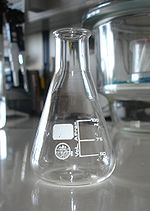 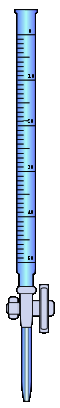 Conical flask
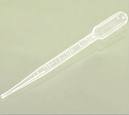 Pipette
Burette
beaker
Titration Procedure
Rinse 20 or 25cm3 pipette with the base solutions.
Using the pipette, accurately measure 20 or 25cm3 of the base into a clean conical flask. 
Add 2 or 3 drops of a suitable indicator  to the base in the flask.
Pour the acid into the burette using a funnel.
Adjust the tap to expel air bubbles and then take the initial burette reading.
Titration Procedure
Place the conical flask on a white tile under the burette.
 Run the solution gradually from the burette into the conical flask and swirl the flask along.
Continue the addition with swirling until the end point is reached.
How do you know when you are reaching the endpoint?
The indicator will begin to show a change in colour. Swirling the flask will cause the colour to disappear.
	ENDPOINT IS REACHED AS SOON AS THE COLOUR CHANGE IN PERMANENT.
	ONE DROP WILL DO IT - once the colour change has occurred, stop adding additional acid
Warning!
Do NOT continue adding until you get a deep colour change - you just want to get a permanent colour change that does not disappear upon mixing.
	NOTE:
	If a pH meter is used instead of an indicator, endpoint will be reached when there is a sudden change in pH.
Then,
Record the burette reading. The difference between the final and the initial burette readings gives the volume of the acid used.
The titration should be repeated two or more times and the results averaged.
Precautions during titration
Rinse the burette and the pipette with the solutions to be used in them, to avoid dilution with water.
The burette tap must be tight to avoid leakage.
Remove the funnel from the burette before titration, to avoid an increase in the volume of the solution in the burette.
CONSULT YOUR TEXTBOOKS FOR MORE PRECAUTIONS
Recording in titration
Titration work could be recorded thus:
state the size of the pipette used in cm3
name the indicator used
record your titrations in tabular form as shown below
Recording in titration
Find the average volume of acid used from any two or more titre values that do not differ by more than 0.20cm3 .This called concordancy
Rough titre may be used in averaging if it is within the concordant values.
Indicator Selection for Titrations
Titration Calculations
Useful Information.
The concentration of one of the solutions, the acid for example (CA)
The volume of acid used for the titration (VA)
The volume of base used for the titration (VB)
	What you will calculate:
The concentration of the other solution, the base for example (CB)
details of the theory behind the calculations
Let’s work through this example:
	 During a titration 75.8 cm3 of a 0.100M standard solution of HCl is titrated to end point with 100.0 cm3 of a NaOH solution with an unknown concentration. What is the concentration of the NaOH solution.
The theory
Begin with a balanced equation for the reaction:
	 HCl(aq) + NaOH(aq) → NaCl(aq) + H2O(l)                       na = 1     nb = 1 (mole ratios of acid and base)
	Mole = concentration X volume
		For the acid: na = CaVa
		For the base: nb = CbVb    
		  na 	: 	nb (stoichiometry mole ratio)
		CaVa  	:	 CbVb
The Theory
na 	: 	nb 
			CaVa  	:	 CbVb 
i.e.		 na 	 	nb 
			CaVa  	CbVb 
Then,	 CaVa   	 na 	
			 CbVb      	 nb
=
=
Tips on solving the problem
Convert the given conc. (base/acid) mol/dm3 to mol/given vol(base/acid).
If the conc. Is given in g/dm3, first convert to . mol/dm3 then to mol/given vol(base/acid).
Use the mole ratio and mol/given vol(base/acid)., get the mol/given vol.(acid/base).
Convert mol/given vol.(acid/base) to conc(acid/base). in mol/dm3 
This method is called FIRST PRINCIPLE
The tips in chart
Mass conc.
acid					 acid
Molar conc.	      	Conc. in given vol. mole ratio  Conc. In given vol.	            molar conc. 
	        base					base
Mass conc.
Examples
20cm3 of tetraoxosulphate (vi) acid was neutralized with 25cm3 of 0.1mold-3 sodium hydroxide solution. The equation of reaction is 
H2SO4 + 2NaOH	  Na2SO4 + 2H2O
	Calculate (i) conc. of acid in moldm-3 (ii) mass conc. of the acid.
	 [H=1, S= 32, O=16]
Given:
	conc. of the base = 0.1moldm-3
	Vol. of the base = 25cm3  
	Convert to conc. in given vol.
	0.1 mol in 1000cm3
	X mol	in 25cm3       
	X = 0.1 x 25   
	  	   1000
	0.0025mol(per25cm3)
Use mole ratio
	Acid : base
	1	:     2
	X	:  0.0025
	X = 0.00125mol(in given vol of the acid) i.e 20cm3
	Convert to conc.(acid) in moldm-3 
	0.00125mol in 20cm3
	X 		    in 1000cm3
	X = 0.0625mol.
	.: conc. of acid
	 = 0.0625moldm-3
Example 1 continues
ii mass conc. of the acid :
Mass conc. = molar conc. X molar mass
				0.0625 x [2+32+64]
				0.0625 x 98=6.13gdm-3                 
Remember, always leave your answers in 3 s.f.
More
If 18.50cm3 hydrochloric acid were neutralized by 25cm3 of potassium hydroxide solution containing 7gdm-3. what is the conc. of the acid in moldm-3?
The equation of reaction: 
	HCl + KOH 		HCl + H2O 
[K = 39, O = 16, H = 1]
Let’s solve it together
Given:
Mass conc. of the base = 7gdm-3 
Convert to moldm-3 : Mass conc.  =  	7
Molar mass  [39+16+1]
  	= 0.125 moldm-3  
Mol reacted at the given vol.(25cm3)
n = conc. in moldm-3  x vol.(dm3) 0.125 x 25/1000
 	0.003125mol
Using mole ratio
	Acid : base
	1      :   1
X	  : 0.003125
X = 0.003125
0.003125mol[per18.5cm3]   in moldm-3 
0.003125mol in 18.5cm3 
X		in     1000cm3   x = 0.169mol  
.: conc. of the acid
 = 0.169 moldm-3
You can use “the theory”
CaVa = na
CbVb     nb    
Example 1 again.		
20cm3 of tetraoxosulphate (vi) acid was neutralized with 25cm3 of 0.1mold-3 sodium hydroxide solution. The equation of reaction is 
H2SO4 + 2NaOH	  Na2SO4 + 2H2O
	Calculate (i) conc. of acid in moldm-3 (ii) mass conc. of the acid.
	 [H=1, S= 32, O=16]
Cb = 0.1 moldm-3
Vb = 25cm3
Va = 20cm3
Ca = ?
na = 1
nb = 2
make Ca  the subject
 Ca = CbVb x na  
  	     Va x nb          
Complete it, I’m tired!
This powerpoint was kindly donated to www.worldofteaching.com




http://www.worldofteaching.com is home to over a thousand powerpoints submitted by teachers. This is a completely free site and requires no registration. Please visit and I hope it will help in your teaching.